RUTA DE TRABAJOARTES VISUALES
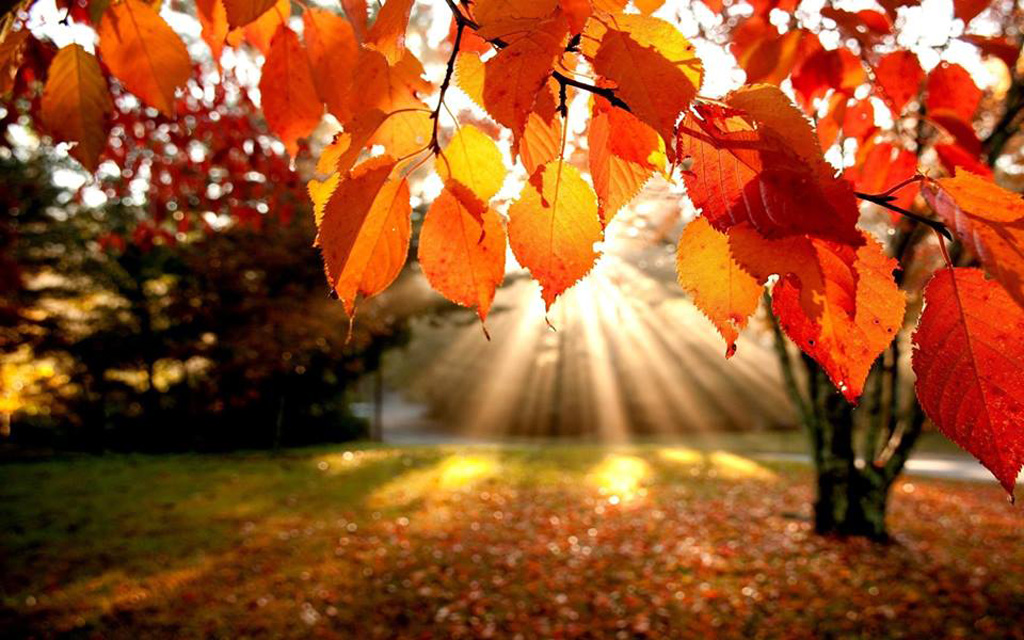 1º BÁSICO
SEMANA 31 AL 04 JUNIO
¿QUE CARÁCTERÍSTICAS TIENE EL OTOÑO?
¿QUÉ RECORDAMOS DE LAS HOJITAS?
VIDEO:“EL OTOÑO Y LA RAMA”
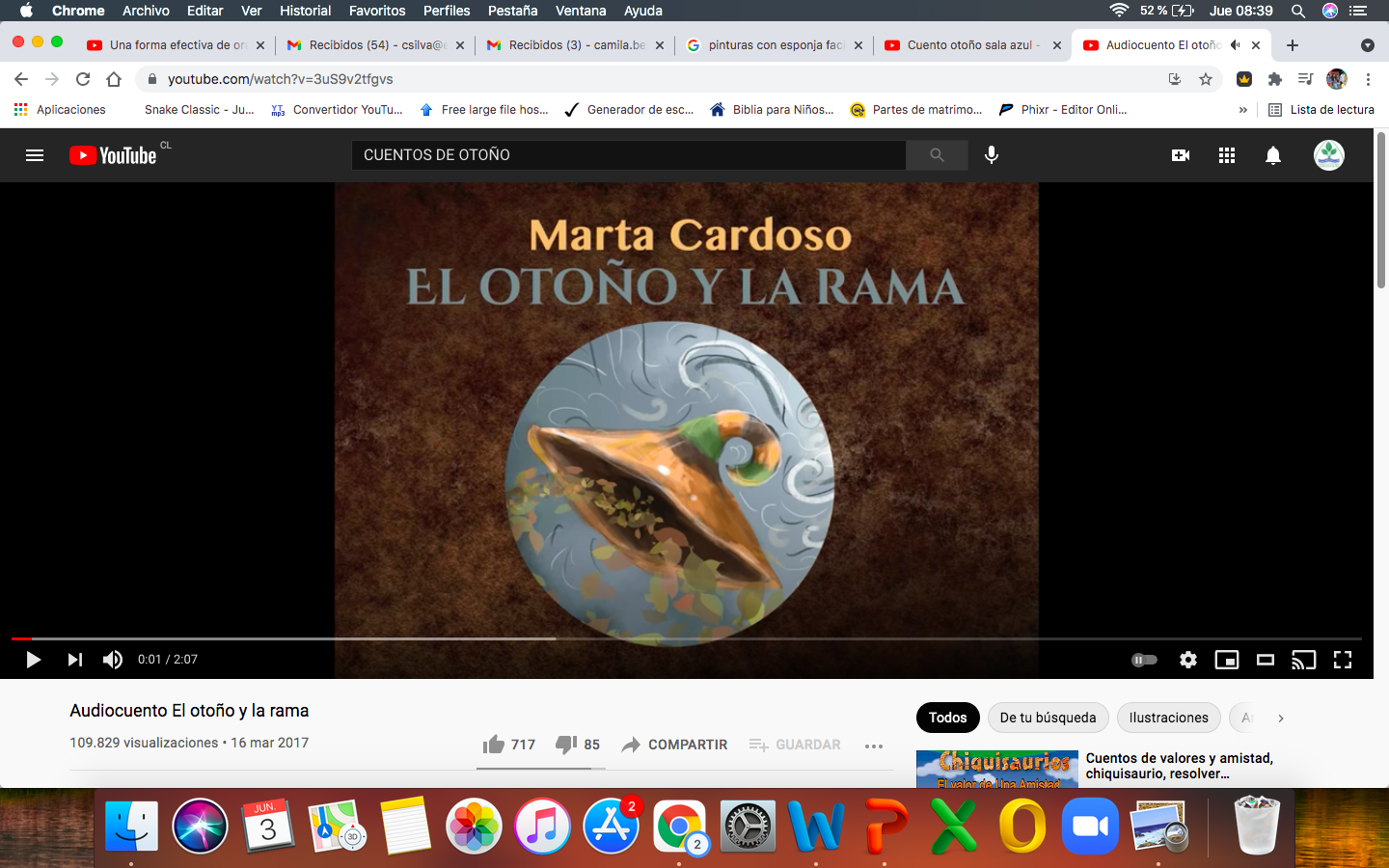 TIPOS DE TRONCOS
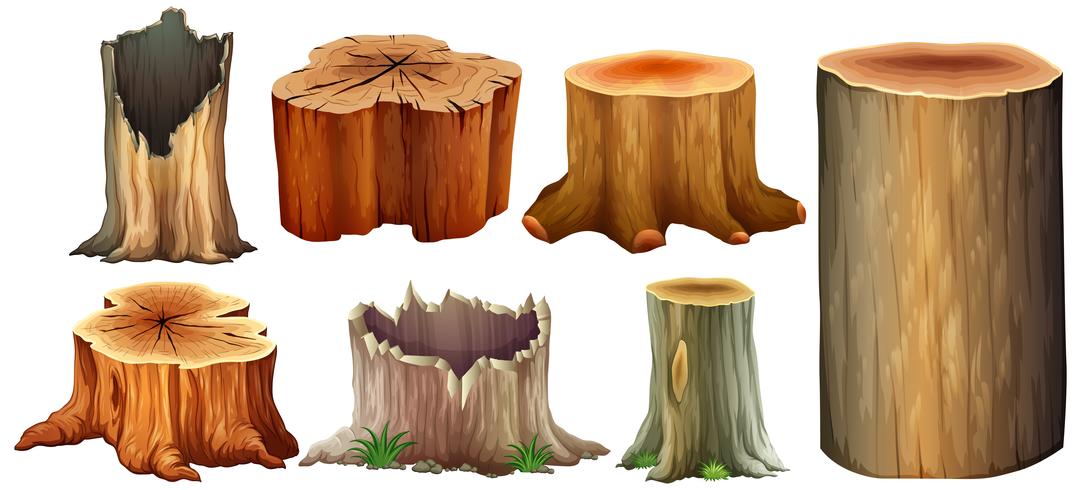 TIPOS DE ÁRBOLES
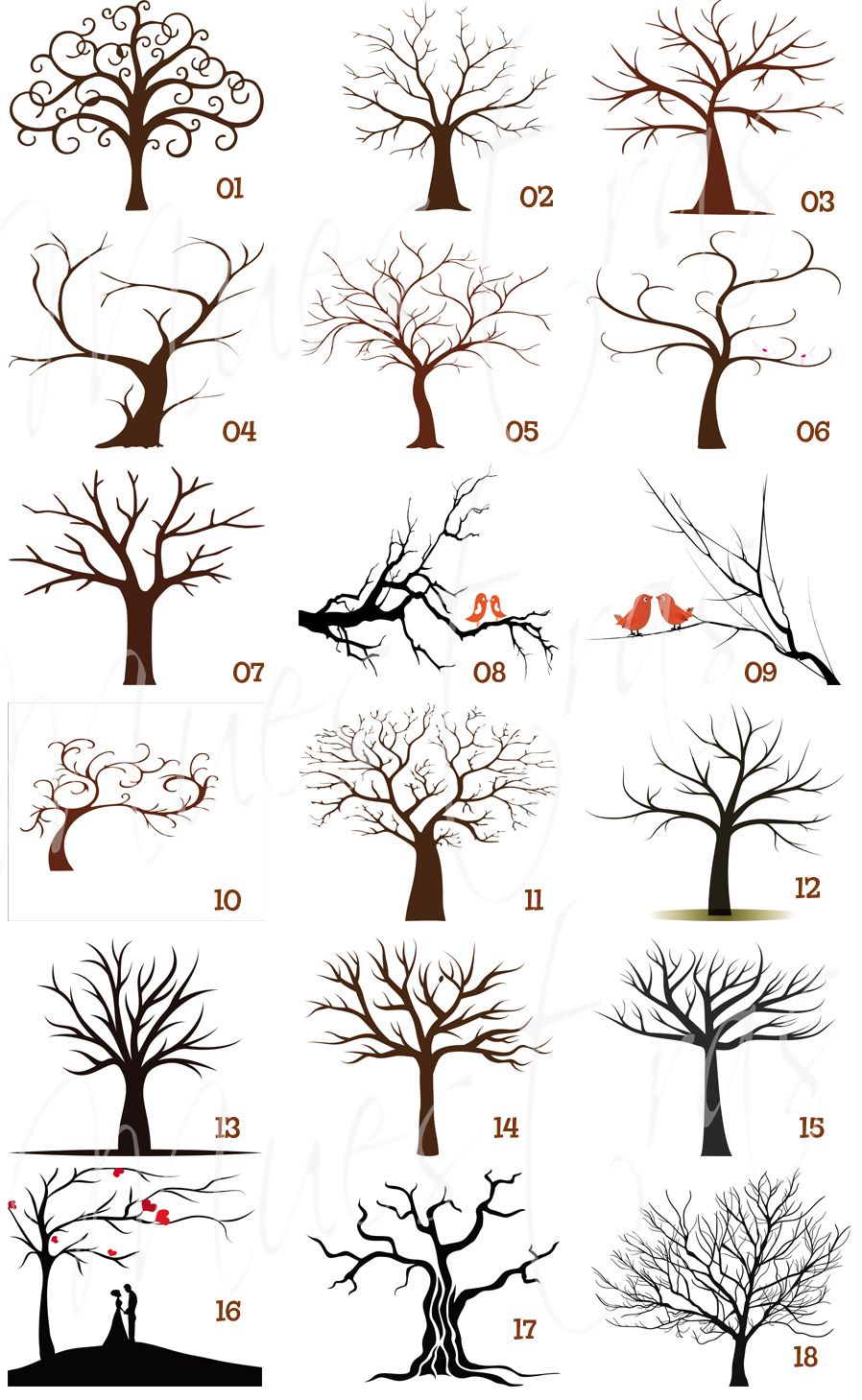 TIPOS DE ÁRBOLES
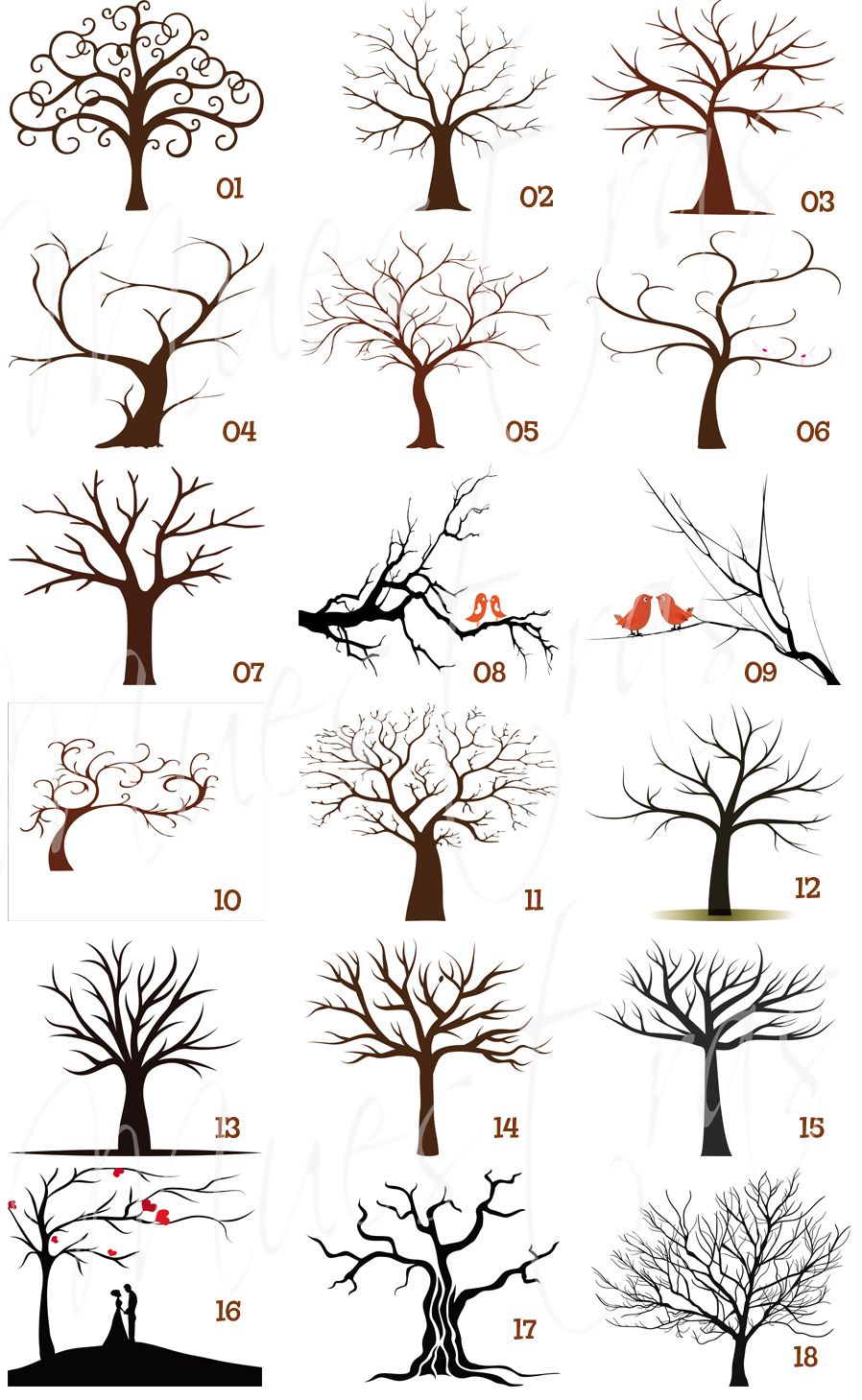 MATERIALES
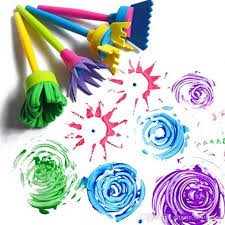 BLOCK DE DIBUJO
LAPIZ GRAFITO
GOMA
TEMPERA
ESPONJA DE COCINA
PINCELES
LAPICES SCRIPTO
TIJERAS
IMPORTANTE:

ESTE TRABAJO SERÁ EVALUADO CON NOTA!!!
INSTRUCCIONES
1.- LA HOJA SE UTILIZARÁ DE FORMA HORIZONTAL         (2 PTOS.)
2.- EN LA HOJA DE BLOCK, DIBUJAREMOS CON NUESTRO LAPIZ GRAFITO, UN TRONCO CON MUCHAS RAMITAS. (2 PTOS.)
3.- PINTAREMOS EL DIBUJO DEL TRONCO CON TÉMPERA DE COLOR CAFÉ Ó NEGRO. (2 PTOS.)
4.-CON AYUDA DE UN ADULTO Y UNA TIJERA, CORTAR LA ESPONJA EN UN TAMAÑO PEQUEÑO.
INSTRUCCIONES
5.- CON LA ESPONJA Y LA AYUDA DE 3 COLORES (SEGÚN LOS COLORES QUE SE SEÑALARÁN), PUEDEN CREAR LA COPA DEL ÁRBOL. (3 PTOS.)


6.- ESPERAR QUE EL TRABAJO SE PUEDA SECAR Y COLOCAR COMO TITULO 
“UN OTOÑO DIFERENTE”    (2 PTOS.)
INSTRUCCIONES
7.- NO OLVIDE COLOCAR EL NOMBRE Y APELLIDO DEL NIÑO, EN LA PARTE INFERIOR DE LA HOJA (2 PTOS.)

8.- FECHA MÁXIMA DE ENTREGA: DOMINGO 06 DE JUNIO (2 PTOS.)
 
TOTAL PUNTOS: 15 PUNTOS = 7.0
EJEMPLO (1º PARTE)
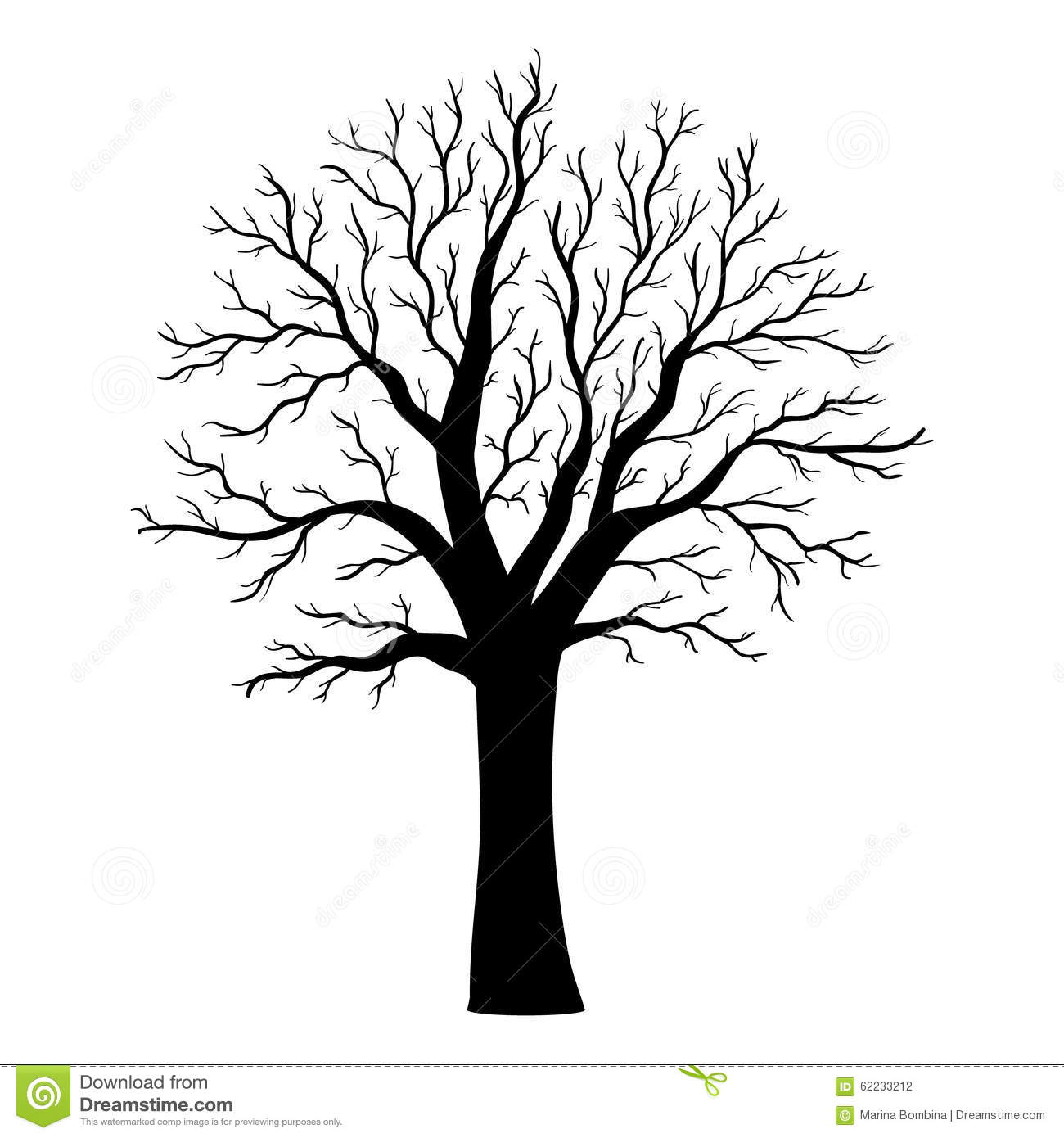 EJEMPLO (2º PARTE)
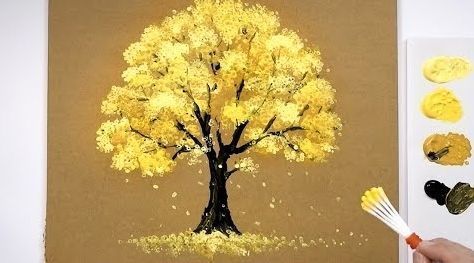 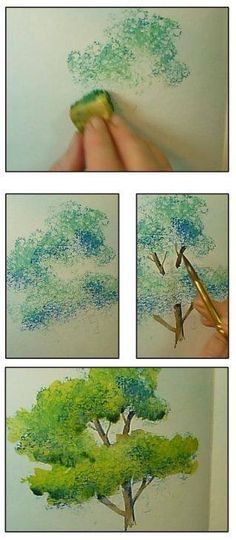 “UN OTOÑO DIFERENTE”
“UN OTOÑO DIFERENTE”
NOMBRE DEL ALUMNO
NOMBRE DEL ALUMNO